О жизни Пифагора известно немного. Он родился в 580 г. до н.э. в Древней Греции на острове Самос, который находится в Эгейском море у берегов Малой Азии, поэтому его называют Пифагором Самосским.
Родился Пифагор в семье резчика по камню, который сыскал скорее славу, чем богатство. Ещё в детстве он проявлял незаурядные способности, и когда подрос, неугомонному воображению юноши стало тесно на маленьком острове.
Пифагор перебрался в город Милеет и стал учеником Фалеса, которому в то время шёл восьмой десяток. Мудрый учёный посоветовал юноше отправиться в Египет. Когда Пифагор постиг науку египетских жрецов, то засобирался домой, чтобы там создать свою школу. 
Он поселился в одной из греческих колоний Южной Италии  в городе Кротоне. Там Пифагор организовал тайный союз молодёжи из представителей аристократии. Каждый вступающий отрекался от своего имущества и давал клятву хранить в тайне учения основателя. Пифагорейцы, как их позднее стали называть, занимались математикой, философией, естественными науками. В школе существовал декрет, по которому авторство всех математических работ приписывалось учителю.
Самая популярная теорема геометрии, сделавшая Пифагора  знаменитым математиком. Однако, само утверждение было открыто задолго до него, но в современной истории науки считается, что Пифагор дал ему первое логически стройное доказательство.
Теорема Пифагора заслужила место в «Книге рекордов Гиннеса» как получившая наибольшее число доказательств. Американский автор Э. Лумис в книге «Пифагорово предложение», вышедшей в 1940 г., собрал 370 разных доказательств!
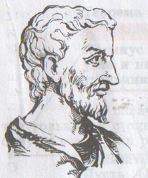 ПИФАГОР САМОССКИЙ
(ок. 580 – ок. 500 г. до н.э.)